La asistencia las jornadas de práctica se corroborara con la actividad de entrega de diario a diario en escuela en red .
Diario de la alumna
Nombre del jardín de niños 
Grupo que atiende grado y sección 
Nombre de la educadora practicante
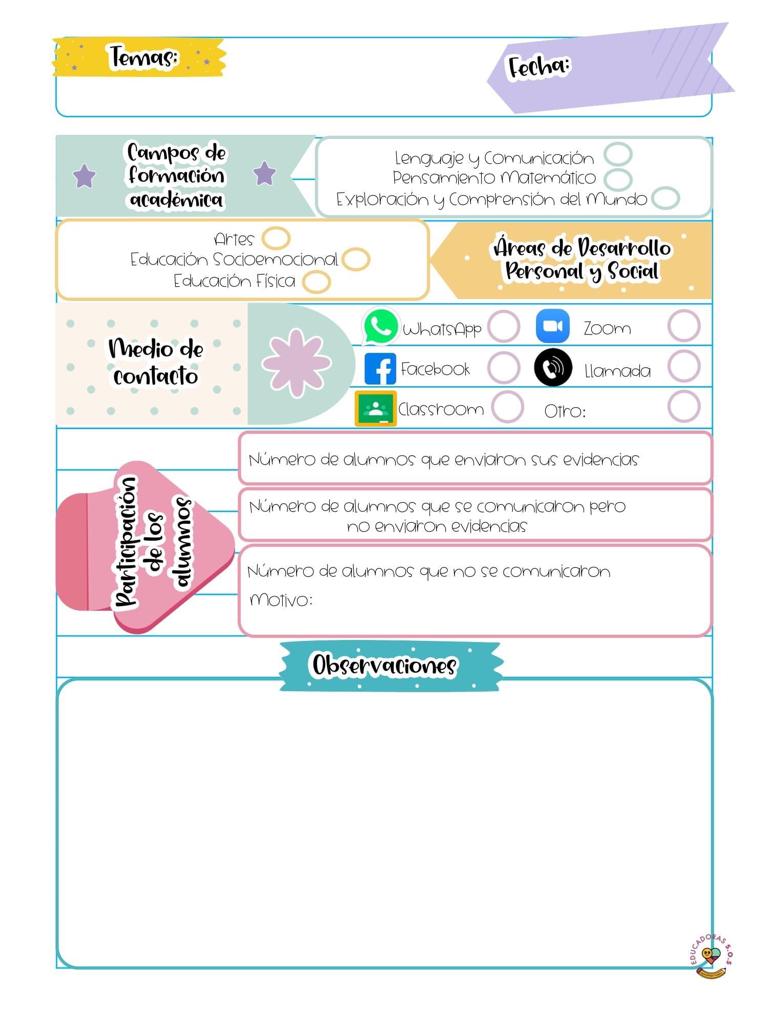 10/05/2021
¿Cómo desarrolle la clase?
La actividad de día de hoy se llevo a cabo por odio de un video sobre  ayudar en las tareas del hogar se tomo el día de las madres como un evento en el que se aprovecharía para que los alumnos realizaran acciones por si mismos ( que hacerse del hogar) para dejar descansar a las madres de familia 
¿ que mejoras puedo realizar?
Los alumnos podrian tener una clase en vivo para este tipo de actividades que requiere mas indicaciones sobre el proceso de la realización pues así van teniendo una guía y ejemplos de como realizarlo 
la evaluación del aprendizaje esperado.
la evaluación se realiza con las evidencias
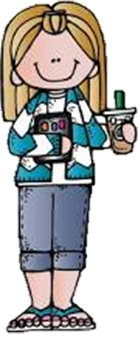